DECISION MAKING | GATHERING INFORMATION
MYSTERY PERSON #2
JERRY SOLO
You were born in Cordoba.

Your birthday is February 28. 

Your middle name is Rawson, which is your mother’s maiden name.

You are an Australian citizen, but you were born in Argentina. Your family moved back to Australia when you were four years old.

Your family moved here on account of your father’s new job.

You have one sister. 

Your sister is younger than you.

Your grandparents and most of your other relatives live near you.

Your family has no pets.

You speak English.
Your favourite foods are burritos, pizza, and steak.

Your favourite color is purple.

Your favourite sport is soccer—you have played it since the age of four.

You also like to play basketball, and you are learning to swim.

You love to read adventure and mystery stories, go to movies, and cook.

You would like to be a pilot someday.

You would also like to be an actor or a chef.
© 2022 OVERCOMING OBSTACLES
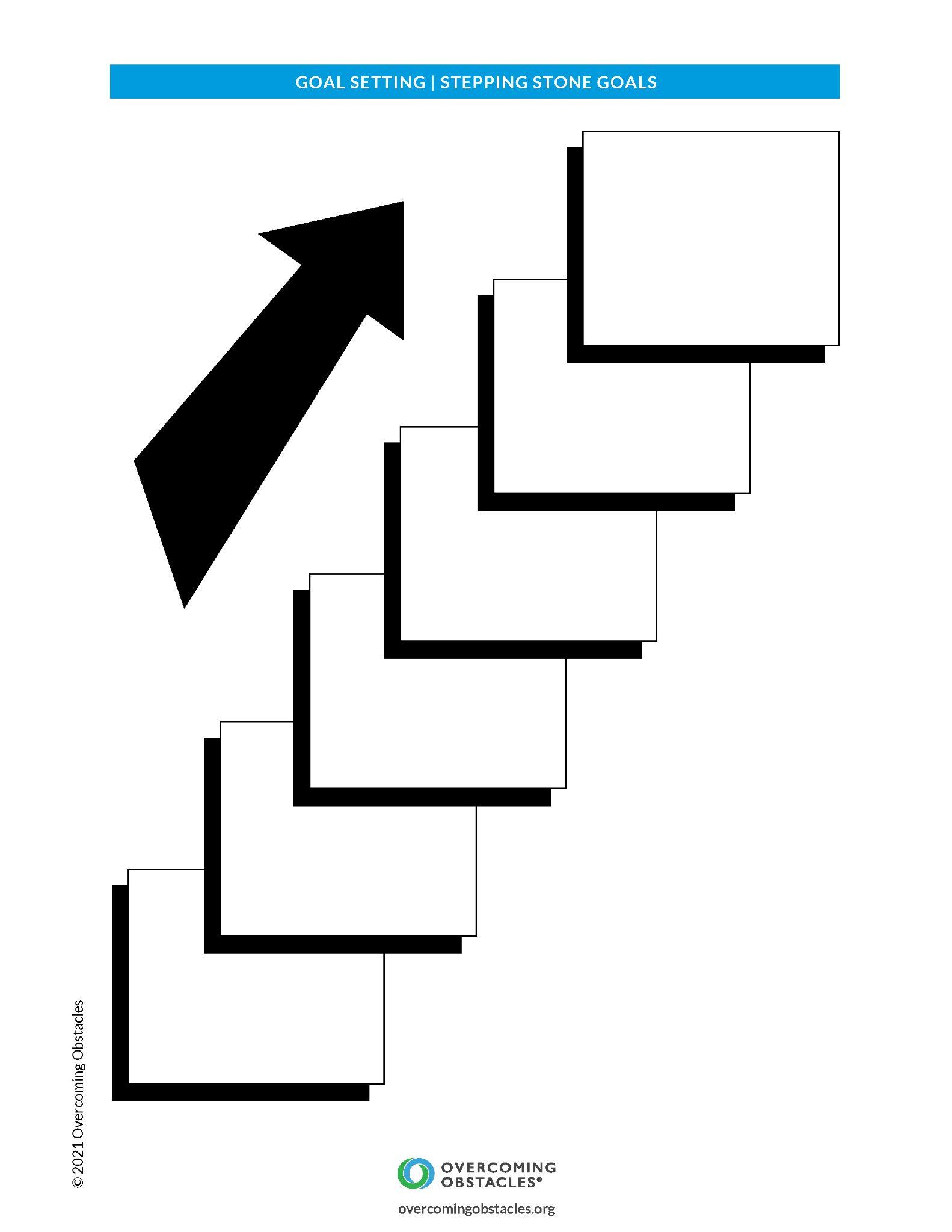